Elektronická  učebnice - I. stupeň                     Základní škola Děčín VI, Na Stráni 879/2  – příspěvková organizace                            Svět kolem nás
126.1  Jednoduché křižovatky, pravidlo pravé ruky
Proč má motorové vozidlo přednost?
Proč mají nyní přednost cyklisté?
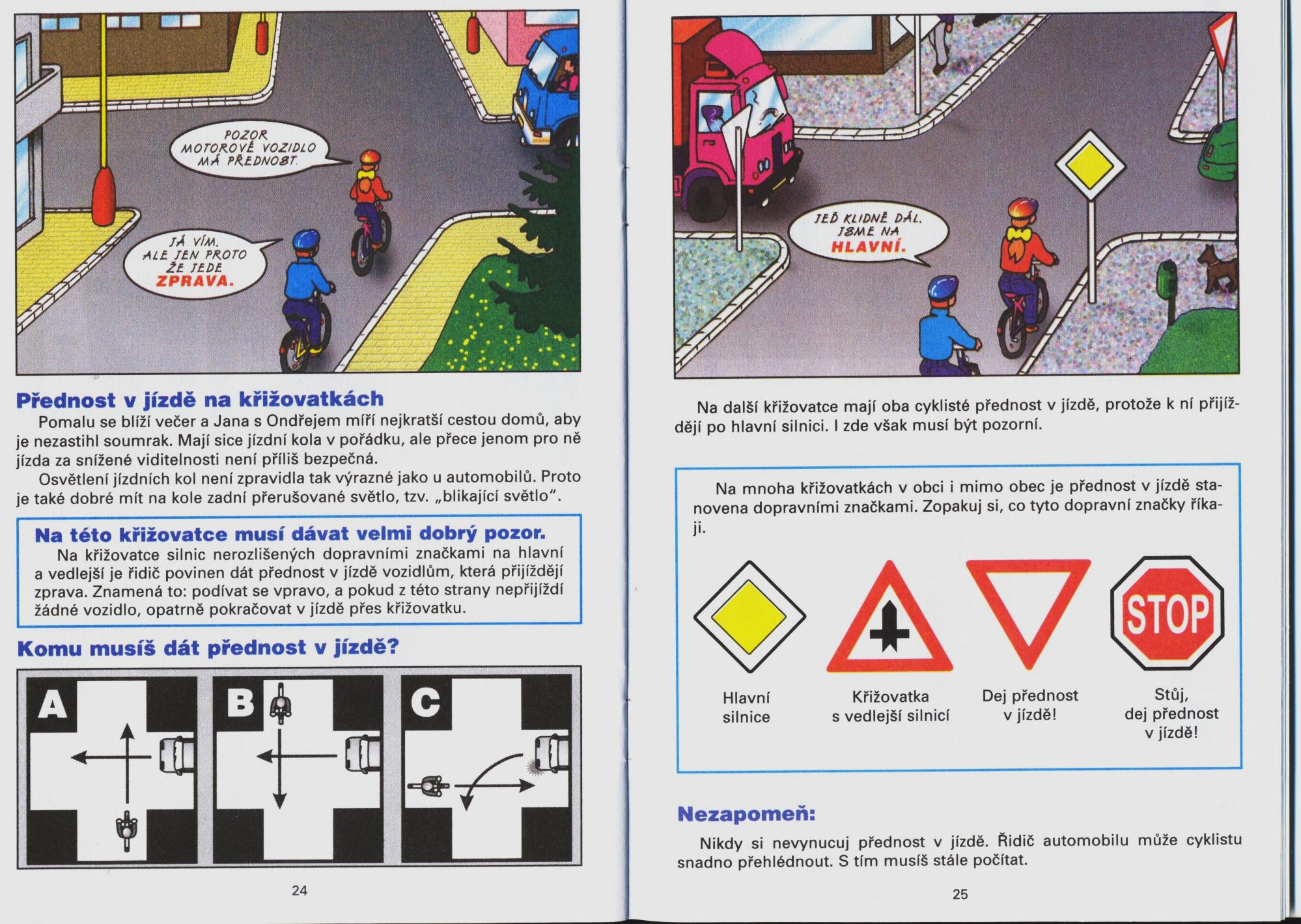 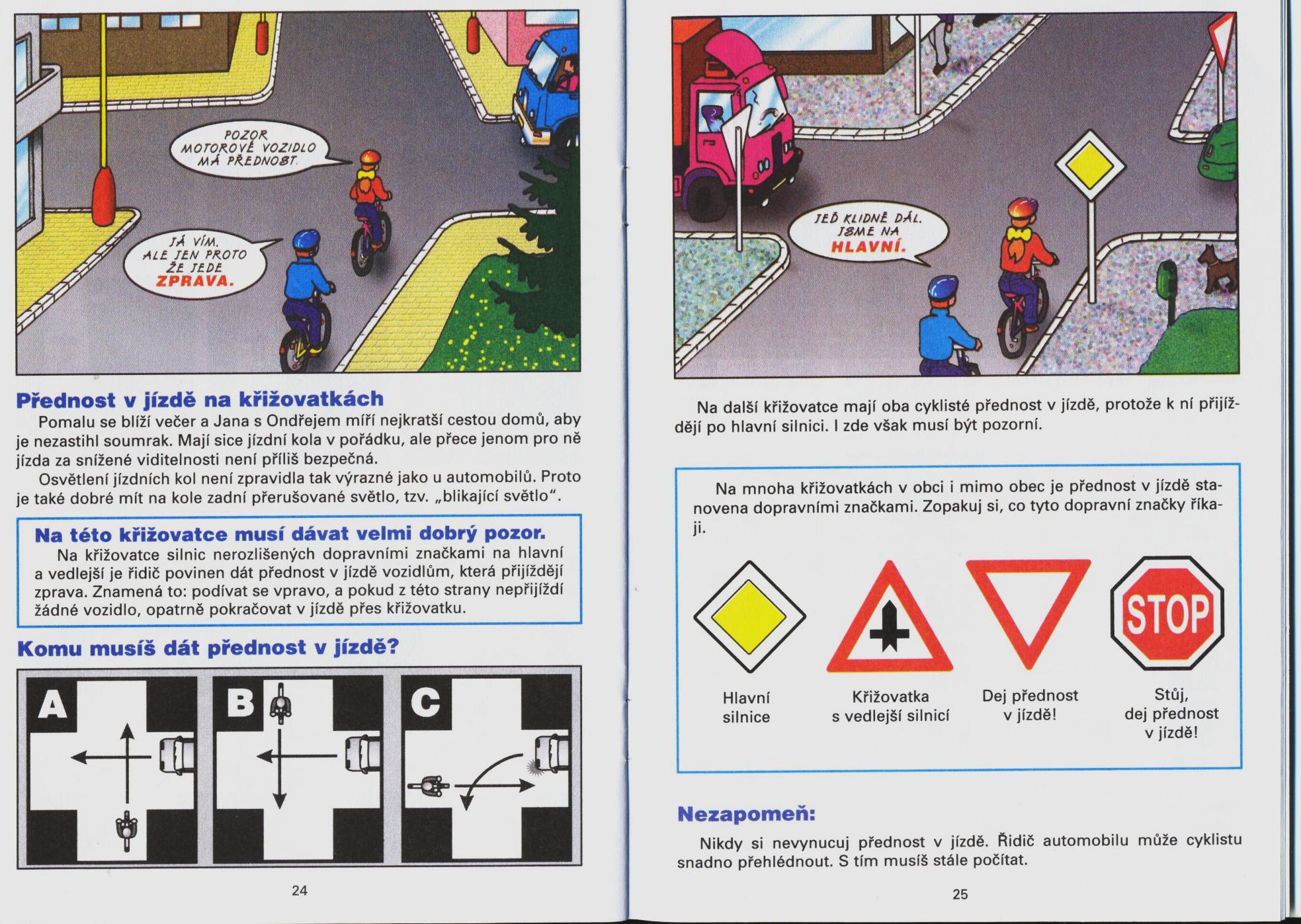 Autor: Mgr. Dana Krenková
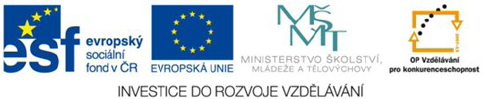 Elektronická  učebnice - I. stupeň                      Základní škola Děčín VI, Na Stráni 879/2  – příspěvková organizace                              Svět kolem nás
126.2  Co už víš?
Které značky označují hlavní silnici a  které vedlejší silnici?
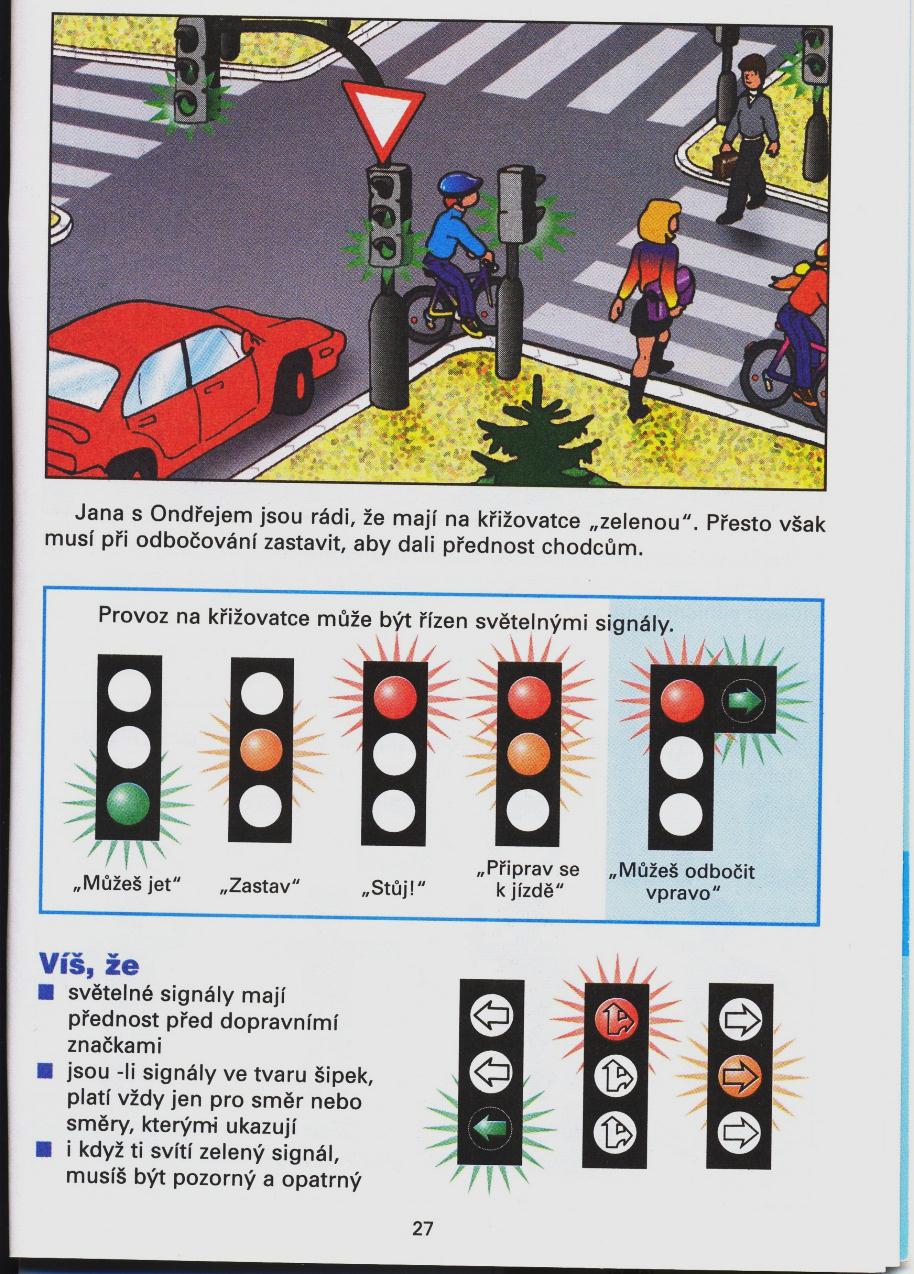 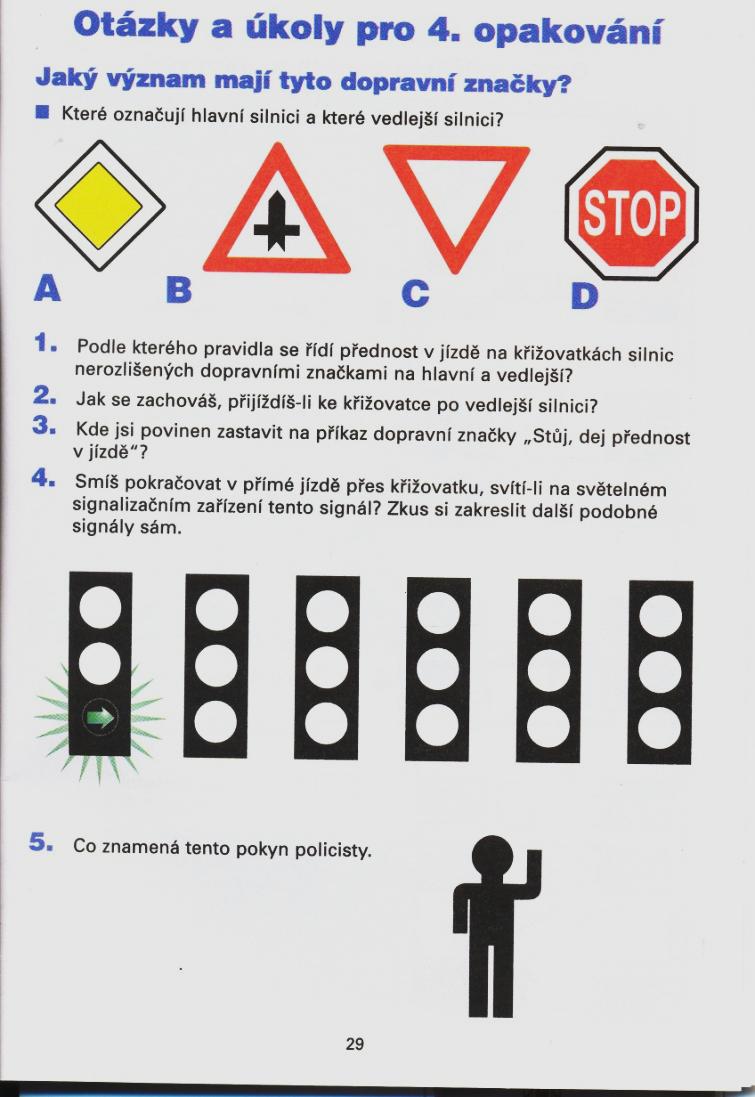 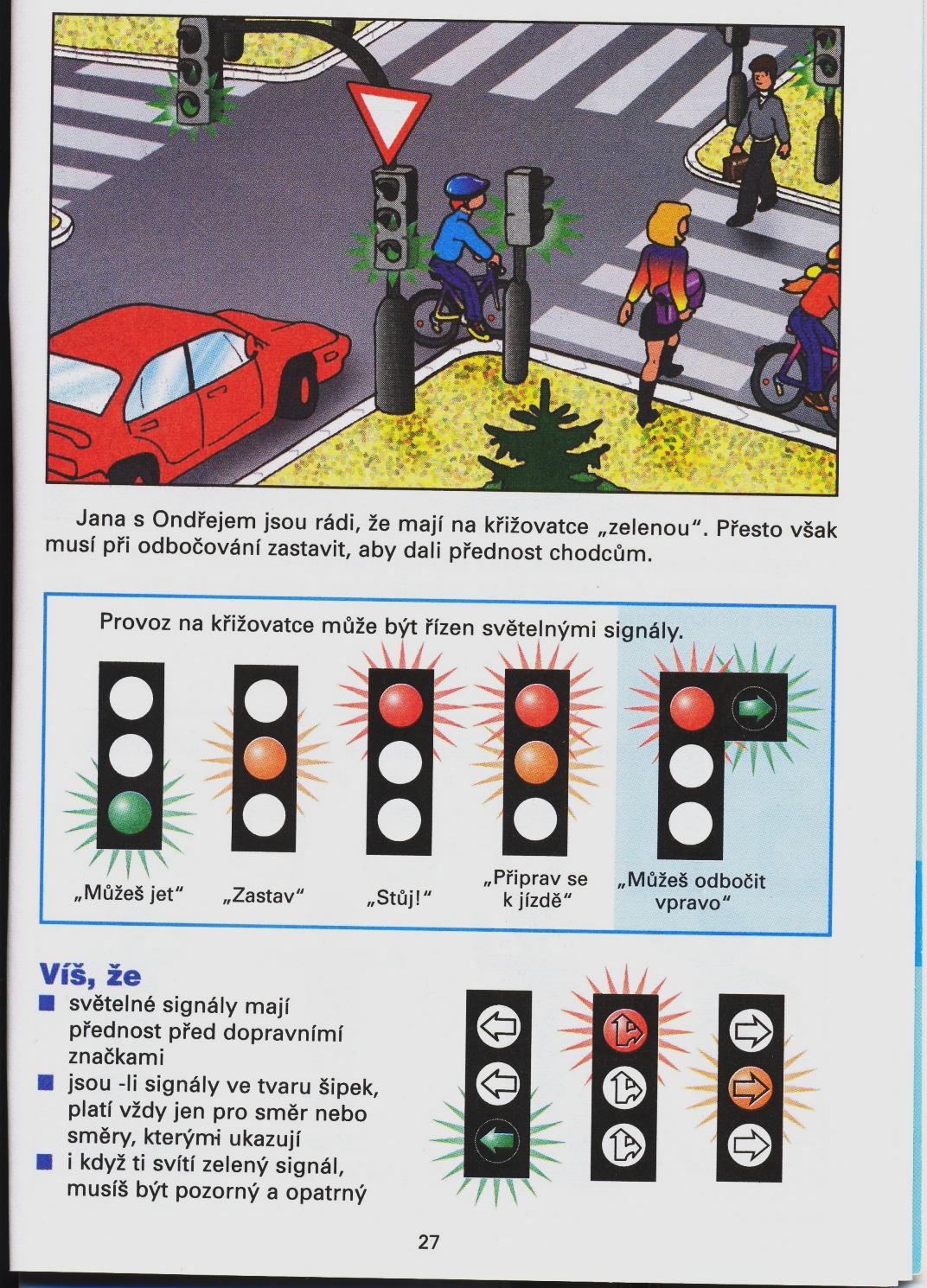 Jaký je rozdíl mezi značkou A a B?
A - Hlavní silnice
B - Křižovatka s vedlejší silnicí
 První (A) se umisťuje v obci těsně před křižovatkou, druhá (B) se umisťuje zpravidla  mimo obec ve větší vzdálenosti od křižovatky.
Význam mají obě stejný.
Víš, že:
světelné signály mají přednost před dopravními značkami
jsou-li signály ve tvaru šipek, platí vždy jen pro směr nebo směry, kterými ukazují
Elektronická  učebnice - I. stupeň                      Základní škola Děčín VI, Na Stráni 879/2  – příspěvková organizace                                  Svět kolem nás
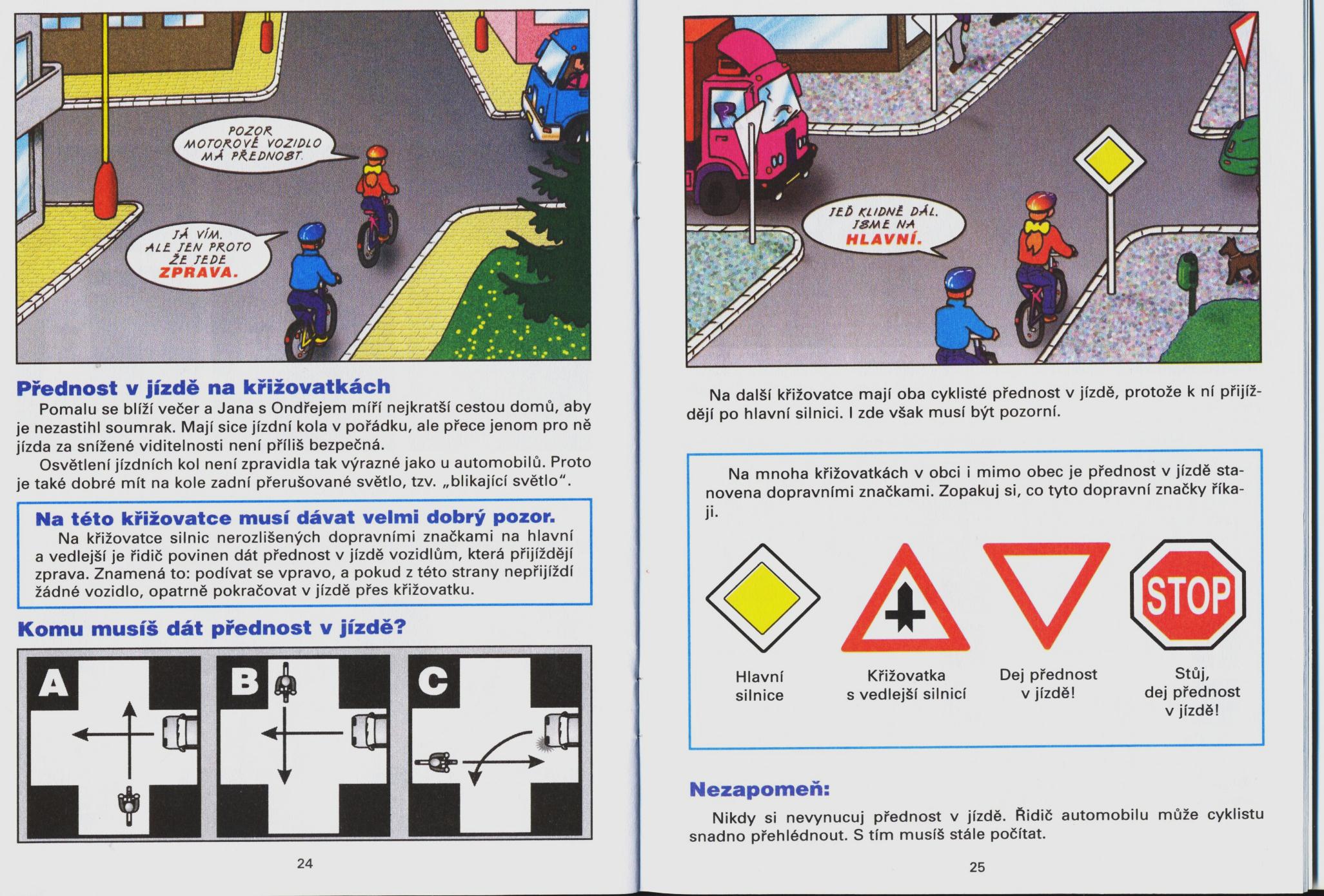 126.3  Pravidlo pravé ruky
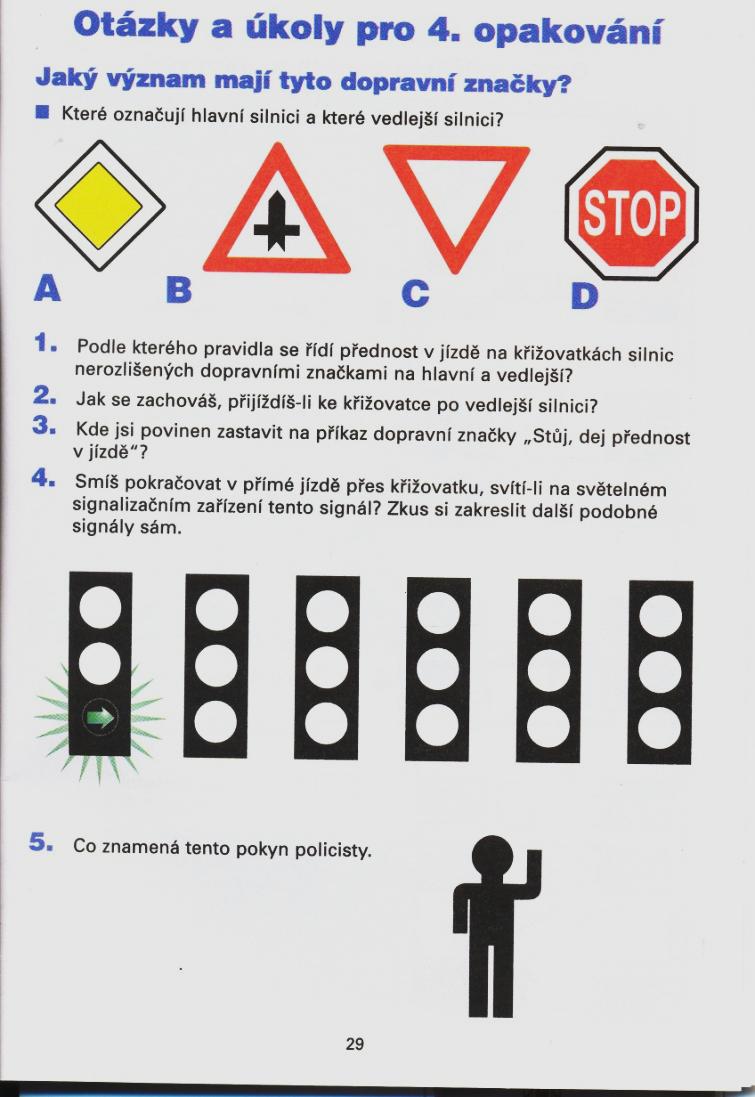 Podle kterého pravidla se řídí přednost v jízdě na křižovatkách silnic nerozlišených dopravními značkami na hlavní a vedlejší?
Jak se zachováš, přijíždíš-li ke křižovatce po vedlejší silnici?
Kde jsi povinen zastavit na příkaz značky „Stůj, dej přednost v jízdě“?
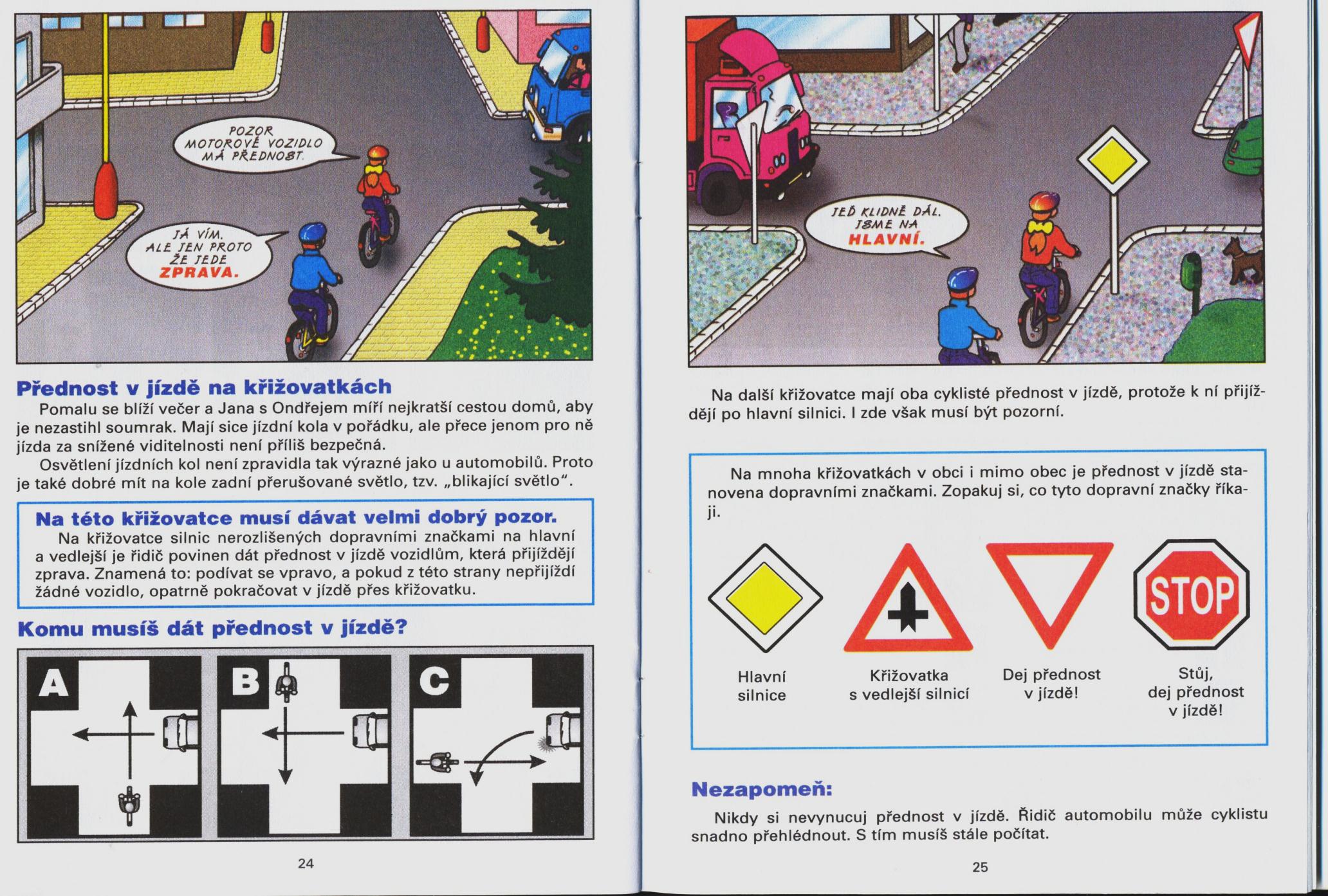 Elektronická  učebnice - I. stupeň                      Základní škola Děčín VI, Na Stráni 879/2  – příspěvková organizace                                 Svět kolem nás
126.4  Jednoduché křižovatky
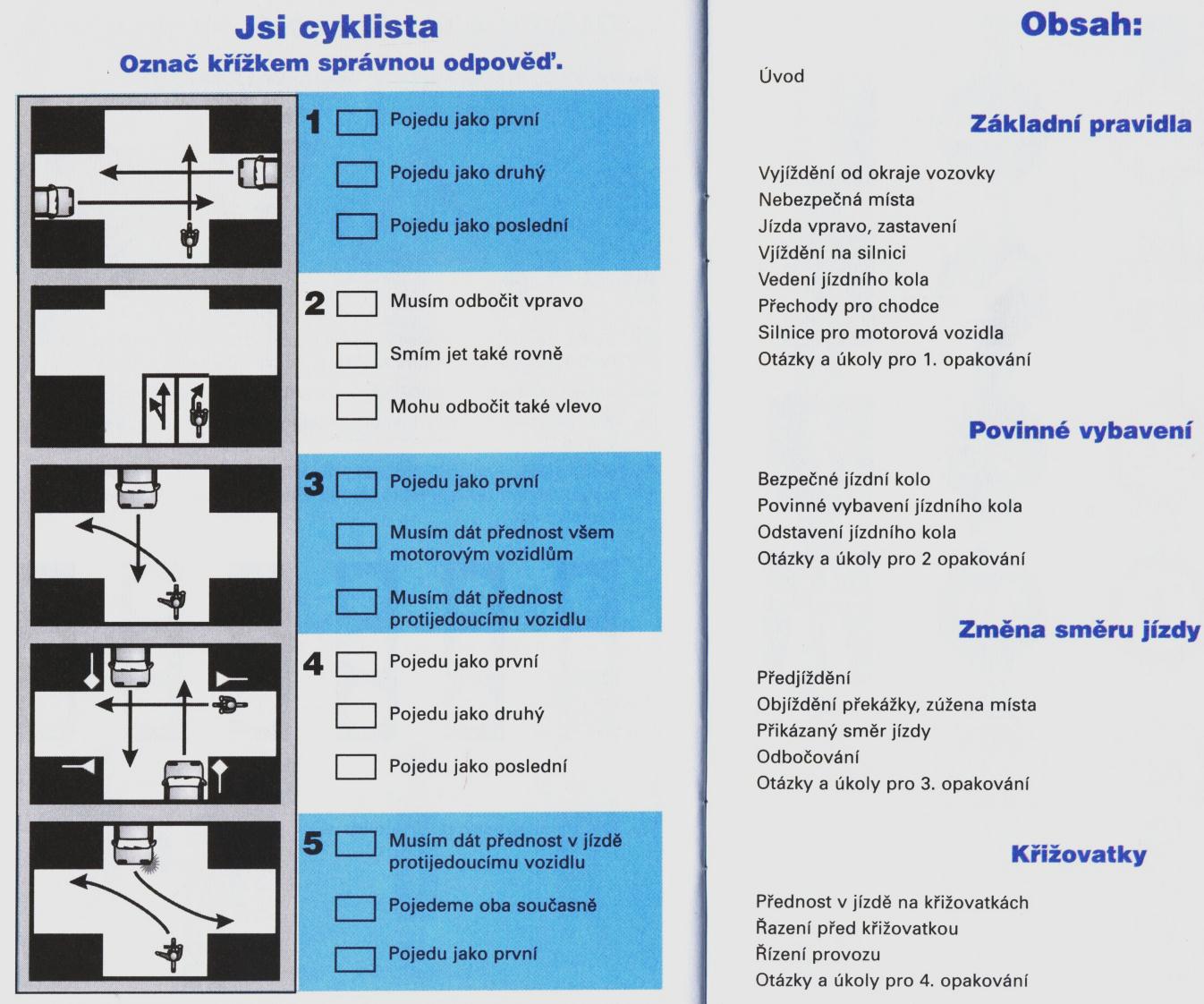 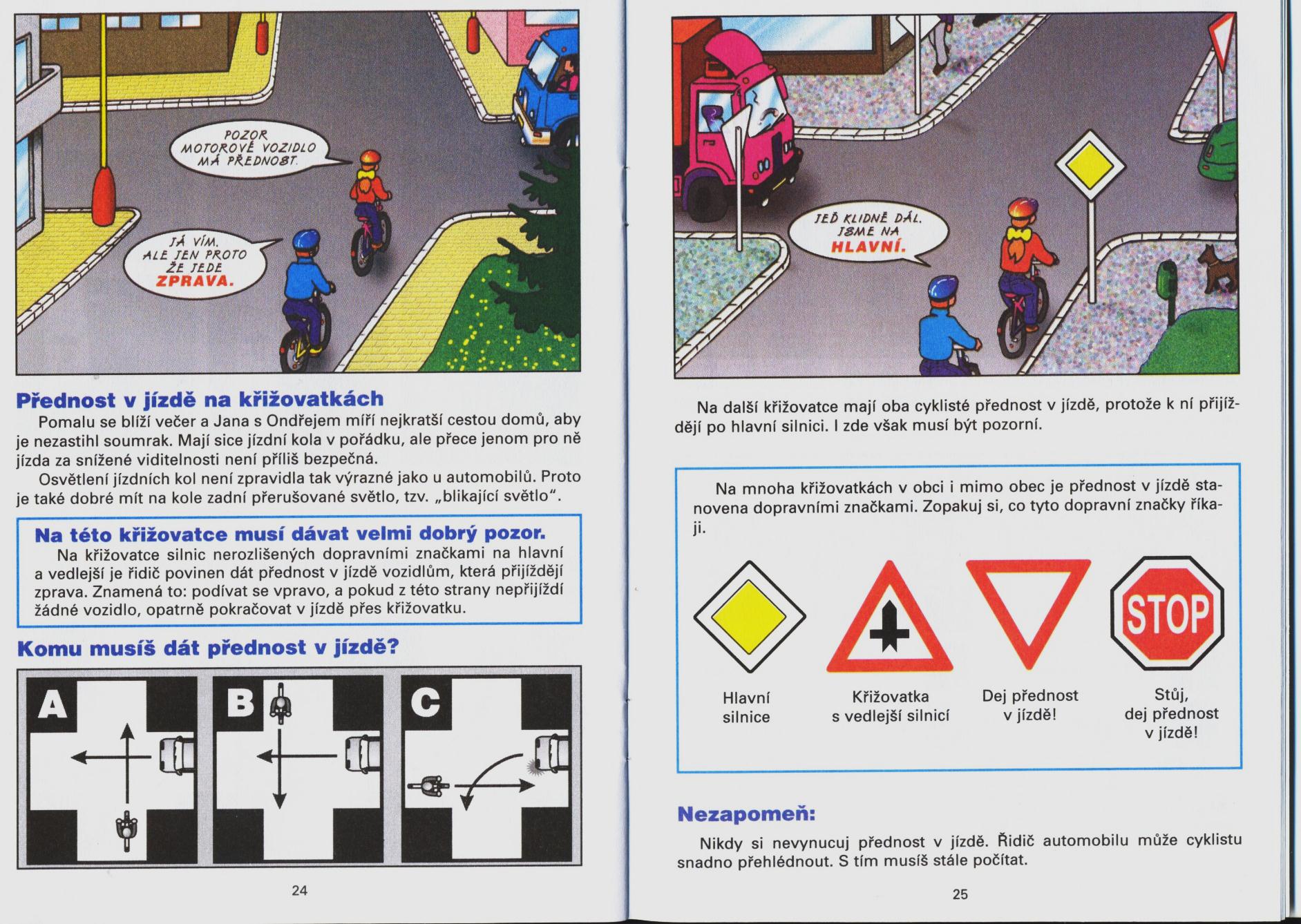 Nezapomeň
Nikdy si nevynucuj přednost v jízdě.

Řidič automobilu může cyklistu snadno přehlédnout.

S tím musíš stále počítat.
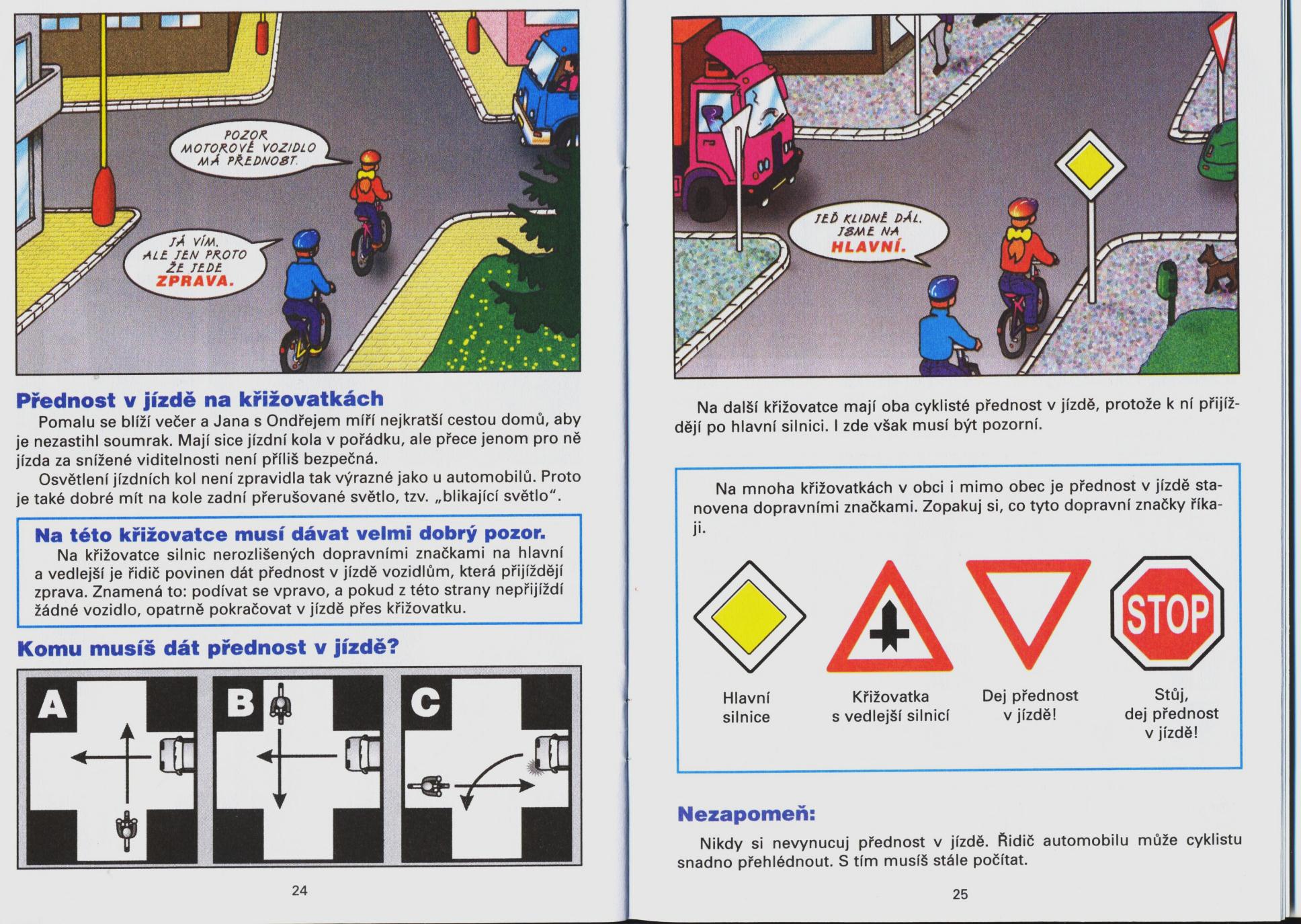 Elektronická  učebnice - I. stupeň                      Základní škola Děčín VI, Na Stráni 879/2  – příspěvková organizace                       	         Svět kolem nás
126.5  Procvičení a příklady
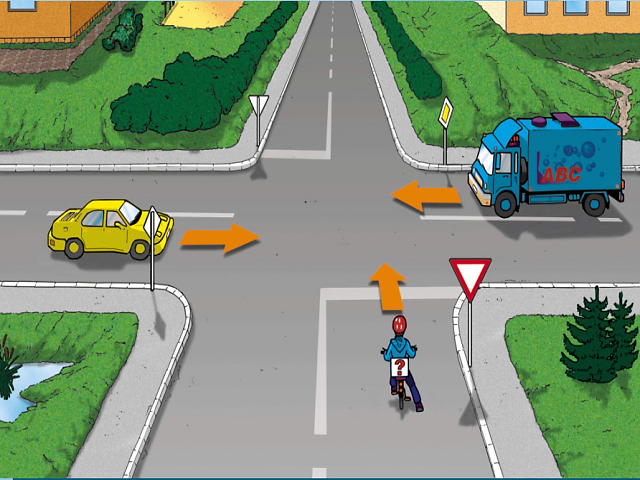 V jakém pořadí projedou řidiči křižovatkou?
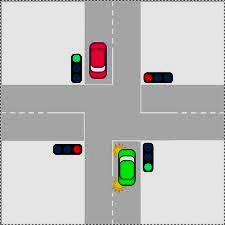 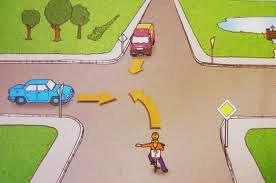 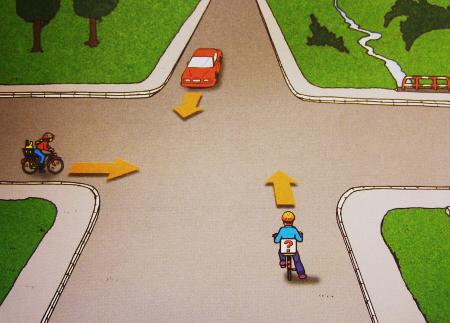 Elektronická  učebnice - I. stupeň                      Základní škola Děčín VI, Na Stráni 879/2  – příspěvková organizace                       	       Svět kolem nás
126.6  Něco navíc pro šikovné
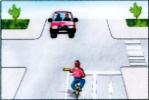 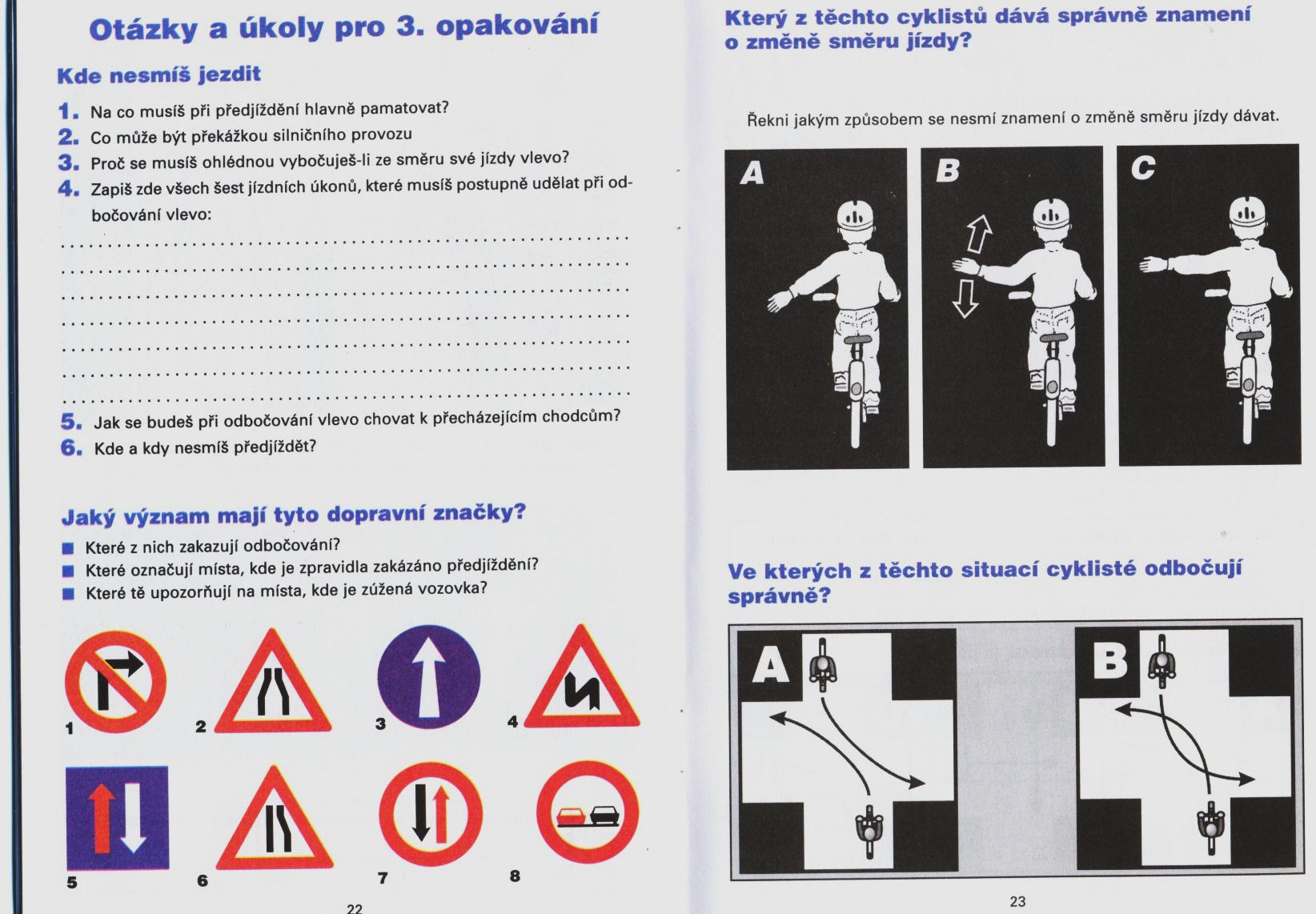 Který z cyklistů dává správně znamení o změně směru jízdy?
Odbočování vlevo je velmi těžké:
musíš se ohlédnutím přesvědčit, zda tě nepředjíždí jiné vozidlo
dát zřetelně znamení o změně směru jízdy
zařadit se ke středu vozovky
dát přednost v jízdě proti jedoucím vozidlům a tramvajím jedoucím v obou směrech
odbočit vlevo
zařadit se opět k pravému okraji vozovky
Elektronická  učebnice - I. stupeň                      Základní škola Děčín VI, Na Stráni 879/2  – příspěvková organizace                                  Svět kolem nás
126.7  CLIL
a car
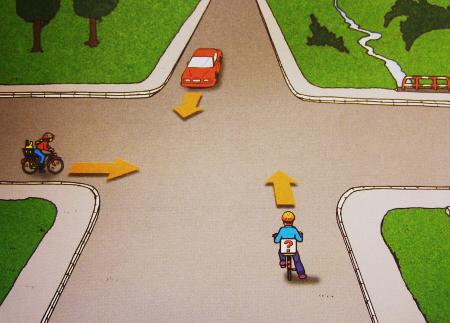 a tree
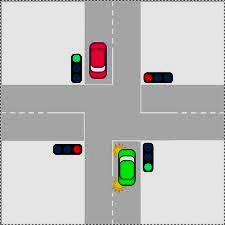 a crossroad
a pavement
a cyclist
a road
Elektronická  učebnice - I. stupeň                      Základní škola Děčín VI, Na Stráni 879/2  – příspěvková organizace                       	      Svět kolem nás
126.8  Test znalostí
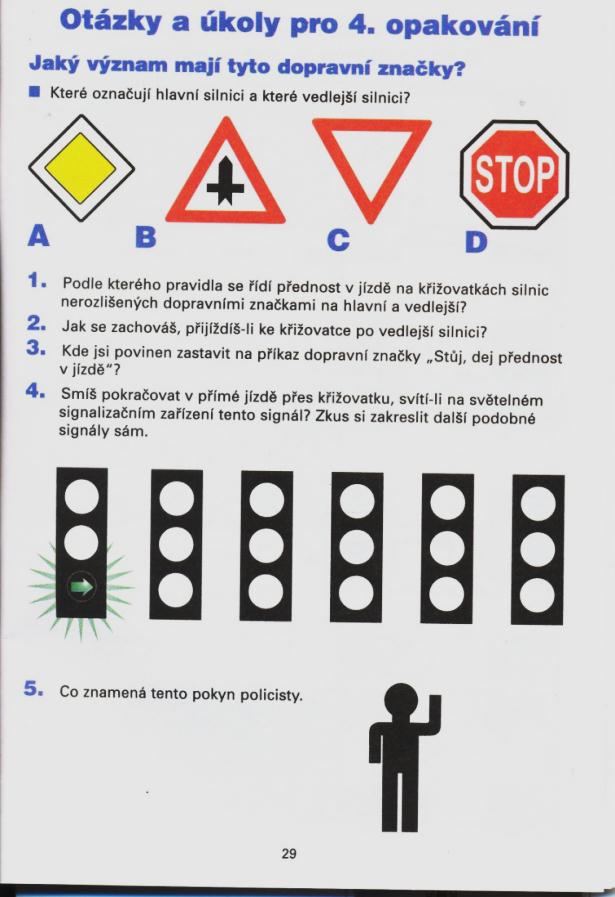 Správné odpovědi:
c
d
b
a
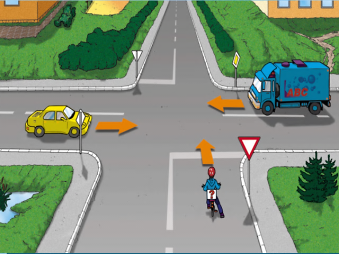 Test  na známku
Elektronická  učebnice - I. stupeň                      Základní škola Děčín VI, Na Stráni 879/2  – příspěvková organizace                       	    Svět kolem nás
126.9 Zdroje:

 Neboj se silnice - BESIP
 Google
Elektronická  učebnice - I. stupeň                      Základní škola Děčín VI, Na Stráni 879/2  – příspěvková organizace                       	          Svět kolem nás
126.10  Anotace